Pumpen
Eine Präsentation von
Alexander Voigts
Was ist eine Pumpe
Eine Pumpe pumpt meist eine Flüssigkeit aus einem tieferen Bereich oder einem Bereich bei dem der Fluss nicht automatisch verläuft, z.B., wenn Druck überwunden werden muss.
Klassische Pumpen sind:
Das Herz
Ein Brunnen
Kühlschränke (laufen mit sogenannten Wärmepumpen)
Fördern von Flüssigkeiten
Für Flüssigkeitsförderprobleme gibt es zahlreiche Pumpenbauarten.
Als Betreiber von Pumpenanlagen, sollte man mit Aufbau, Arbeitsweise und Betriebsverhalten der Pumpentypen vertraut sein
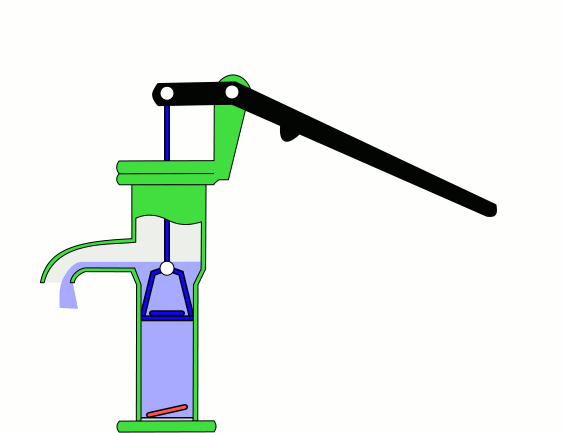 "Dieses Foto" von Unbekannter Autor ist lizenziert gemäß CC BY-SA
Aufgaben der Flüssigkeitspumpen
Unter Pumpen versteht man allgemein Arbeitsmaschinen oder Arbeitsvorrichtungen (Strömungsapparaturen), die zum  Zwecke der Förderung fluider Stoffe die Druck- oder Geschwindigkeitsenergie des Fördermediums statisch oder dynamisch erhöhen.
Flüssigkeitspumpen dienen der Flüssigkeitsförderung, wobei entweder ein Höhen – oder Druckunterschied oder beides zu überwinden ist.
Bei Brunnen – gleicher Druck. Der Druck der Pumpe muss so bemessen sein, dass nicht nur Höhen- und Druckunterschiede bewältigt, sondern auch alle durch Strömungswiderstand verursachte Druckverluste, abgedeckt sind.
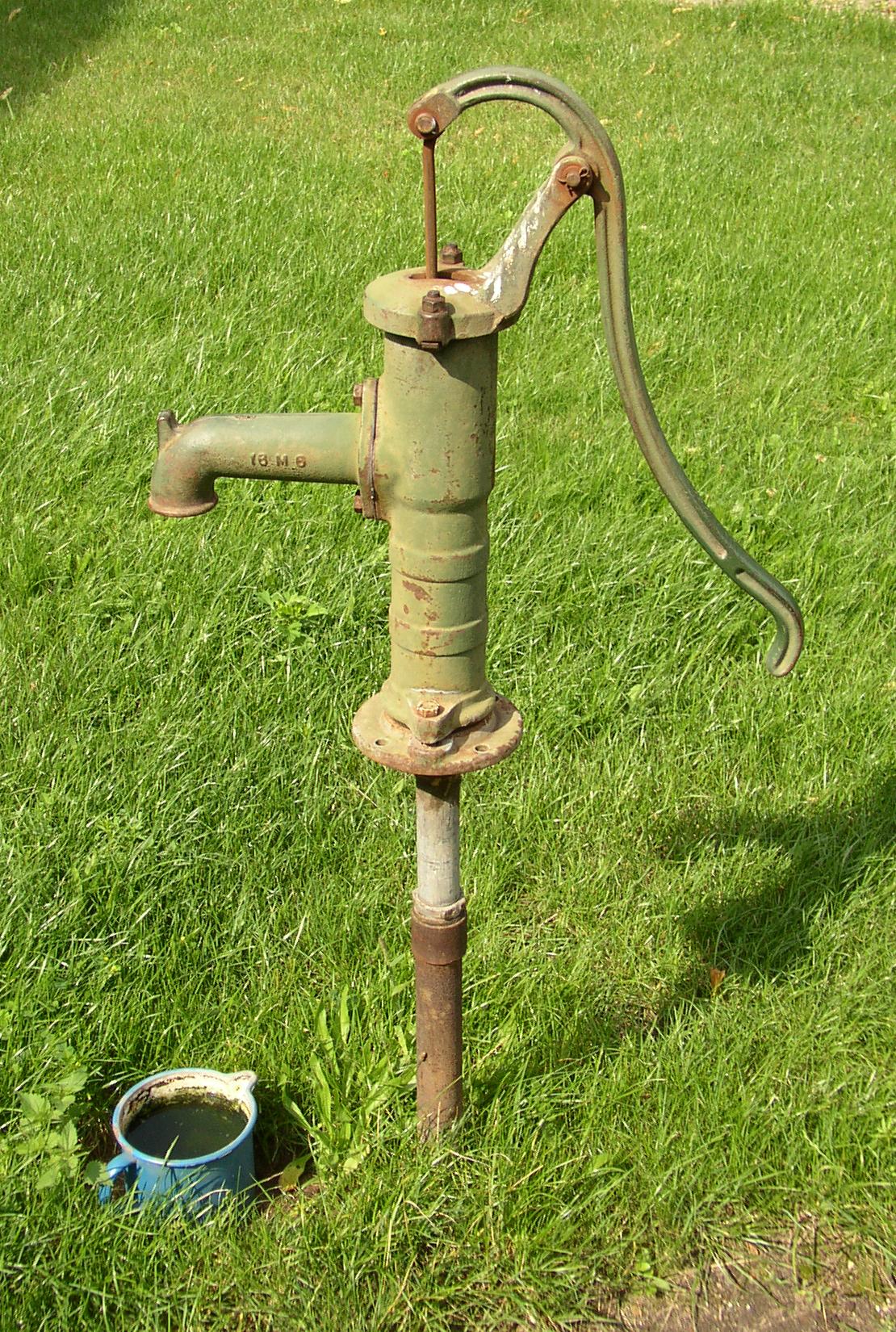 Klassifizierung der Pumpen
"Dieses Foto" von Unbekannter Autor ist lizenziert gemäß CC BY-SA
Verschiedenes Funktionsprinzip von Pumpen bei:
Hubkolbenpumpen
Umlaufkolbenpumpen
Kreiselradpumpen
Sonstigen Pumpen
Verschiedene Pumpen nach Art des Fördermittels
Für reine und leicht verschmutzte Flüssigkeiten
Für verschmutzte Flüssigkeiten und Dickstoffe
Für leicht gasende Flüssigkeiten
Für Flüssigkeits-Gas-Gemische
Für aggressive Flüssigkeiten
Für flüssige Metalle
Pumpen nach dem Hauptverwendungszweck
Kesselspeisepumpen
Umwälzpumpen
Dosierpumpen
Förderdrücke und hydraulischer Wirkungsgrad
Was ist Förderdruck
Der geodätische Druck
Hydraulischer Wirkungsgrad
Außer den äußeren Strömungsverlusten im Rohrleitungssystem (Verluste außerhalb der Pumpe) entstehen im inneren der Pumpe Energieverluste infolge von Reibungs- und Bewegungswiderständen (Wandreibung, Wirbelbildung und Ablösungsverluste aufgrund von Richtungs- und Querschnittsänderungen, speziell bei Kolbenpumpen Öffnungs- und Durchgangswiderstände der Ventile), die man unter dem Begriff der Güte der konstruktiven als auch der fertigungstechnischen  Ausführung der Pumpe ab. Außerdem werden sie von der Viskosität des Fördermediums beeinflusst. Die inneren Druckverluste werden durch den hydraulischen Wirkungsgrad, der ein Quotient aus der effizienten durch die theoretische spezifische Arbeit ausgedrückt.